Thurgood Marshall MS 
Yosemite Adventure
March 26th - 30th 2023
Who is...
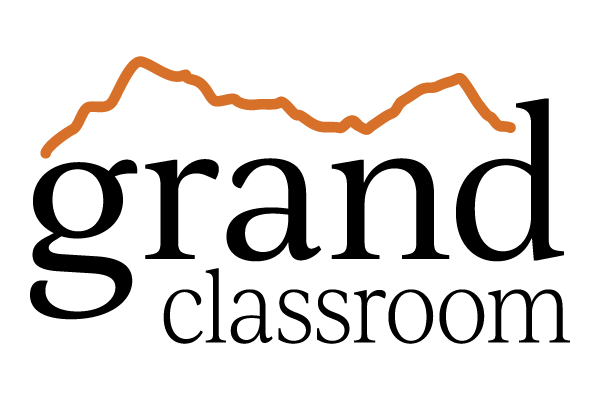 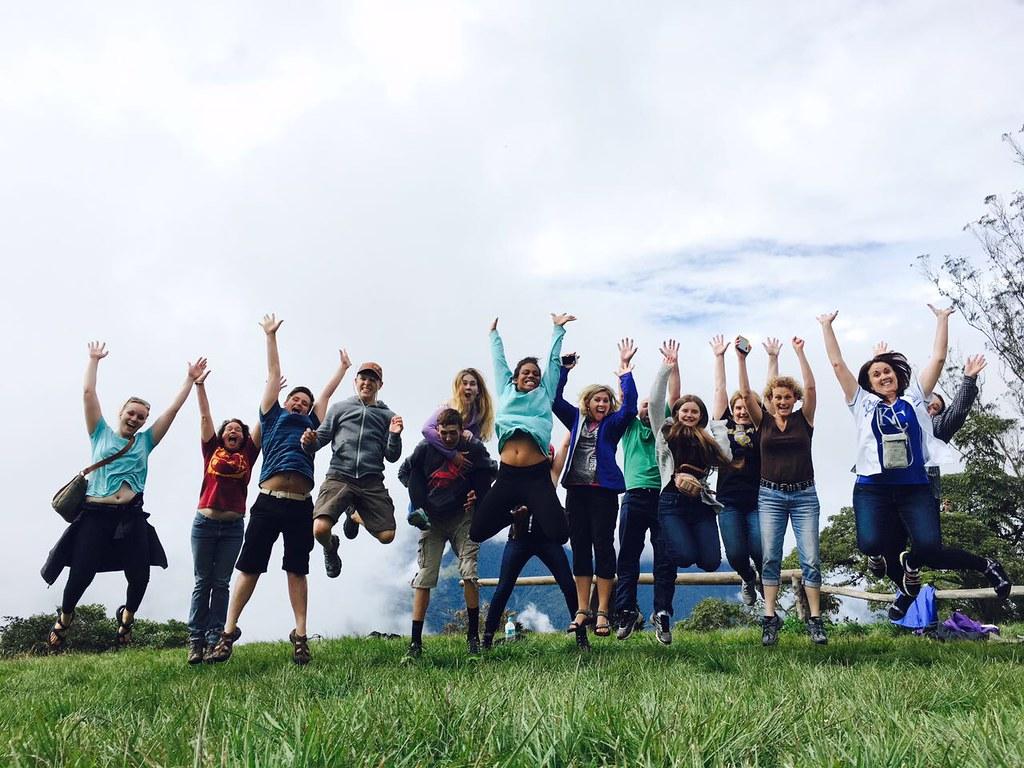 Grand Classroom is a student travel company that specializes in taking young people on educational trips around the world.
Grand Classroom began with trips to our National Parks in 2002 and has grown to include historic U.S. cities and international destinations. Our programs span from Washington, D.C. and New York to the Grand Canyon, Yellowstone, Florida, Puerto Rico, the Pacific Northwest, Galapagos, Belize, Iceland, Costa Rica, and more!
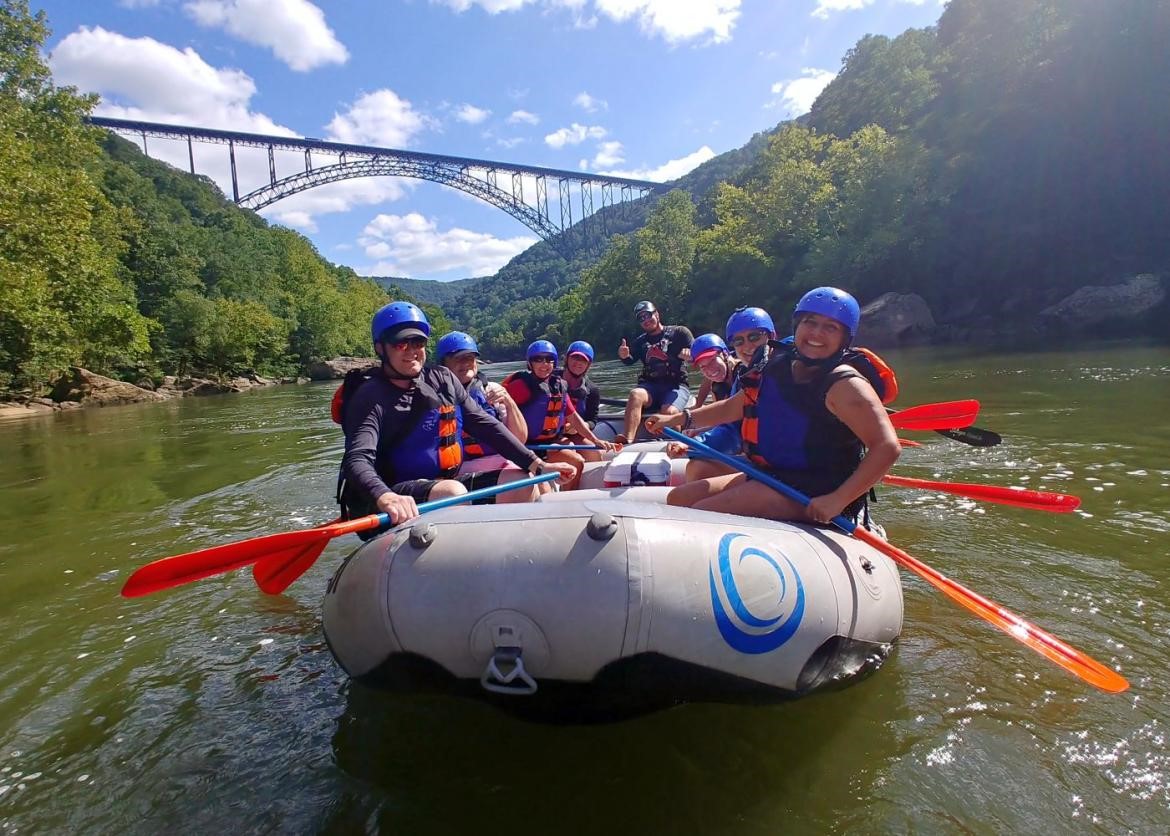 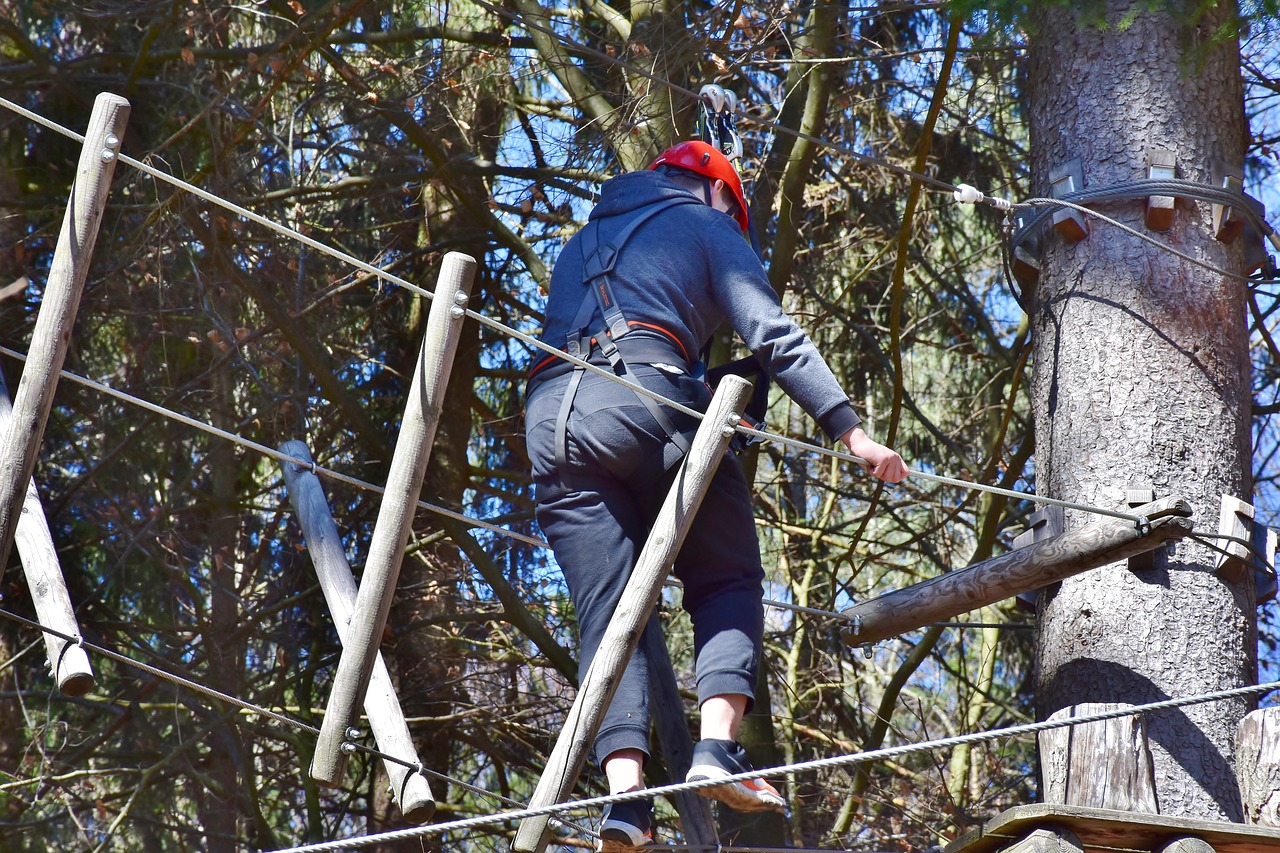 Safety is our main concern...
24 Hour Grand Classroom guides
24 hour emergency contact number
On-call telemedicine 
Medical and dental insurance while on tour
Liability insurance
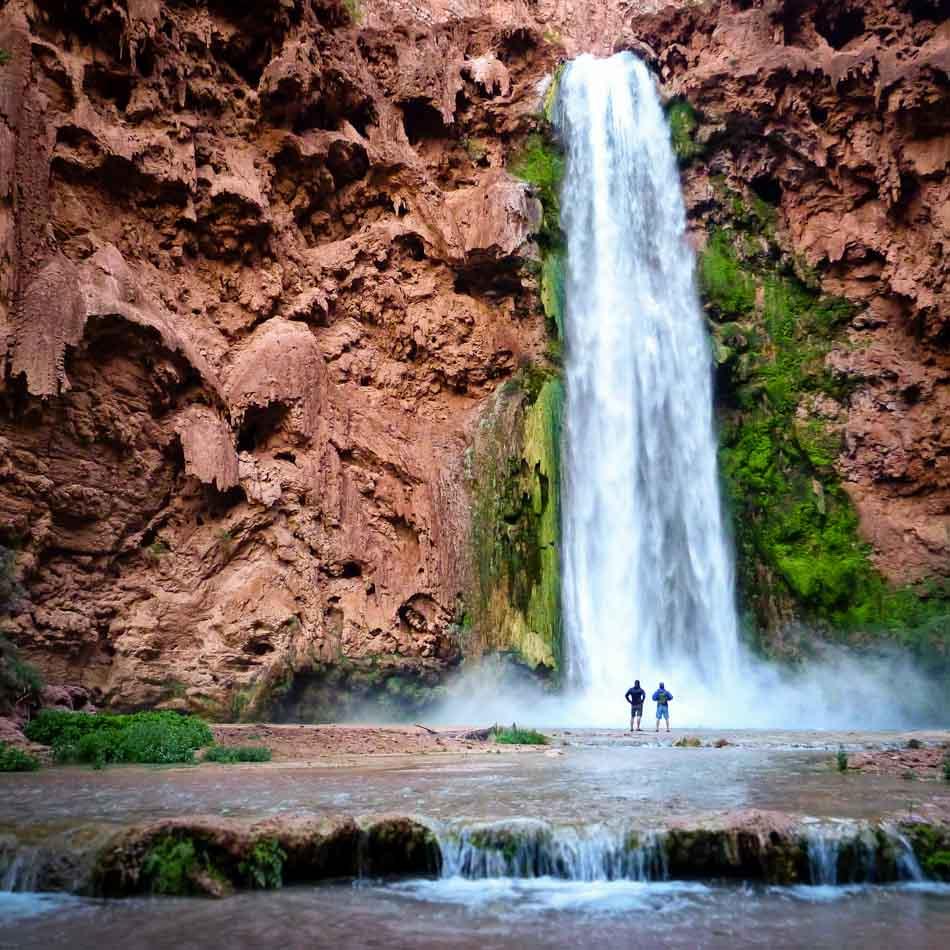 Student Health on Tour
Parents will notify Grand Classroom of any medical conditions or dietary concerns prior to travel. 
Grand Classroom will work directly with our vendors to accommodate dietary restrictions.
Teachers hold on to and administer any student medication while on tour.
Benefits of Student Travel
Builds confidence
Encourages leadership
Harvests friendships
Provides education outside the classroom
Teaches team building
Instills independence
Provides adventure
Bestows stewardship towards the environment
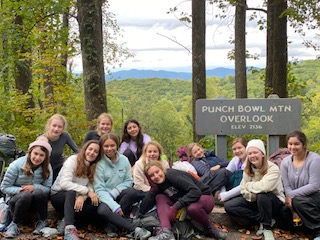 Trip Highlights
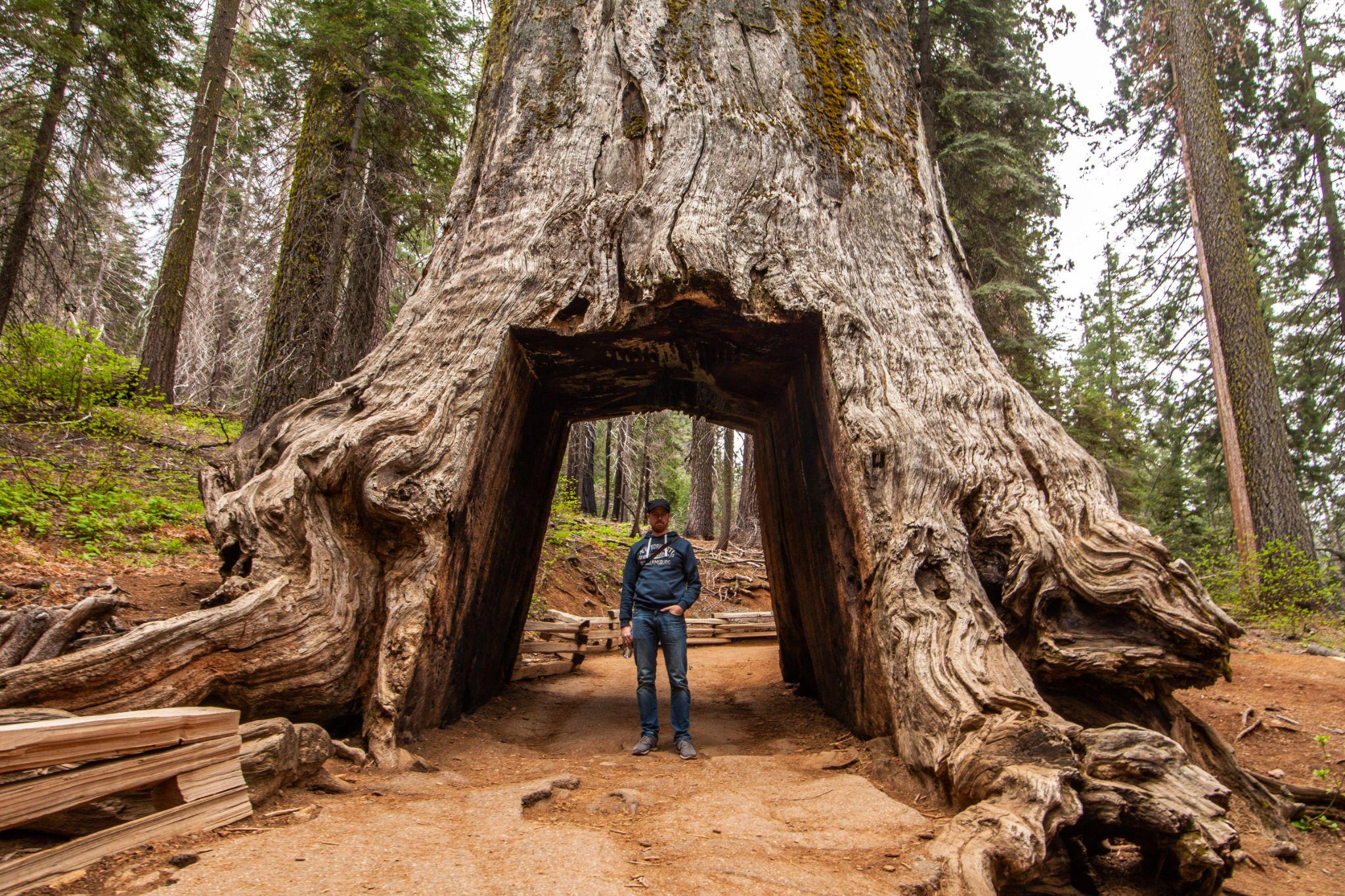 Stand at the base of El Capitan & Half Dome
Hike the Mist Trail to Vernal & Nevada Falls
Stay in Curry Village and explore Yosemite Village
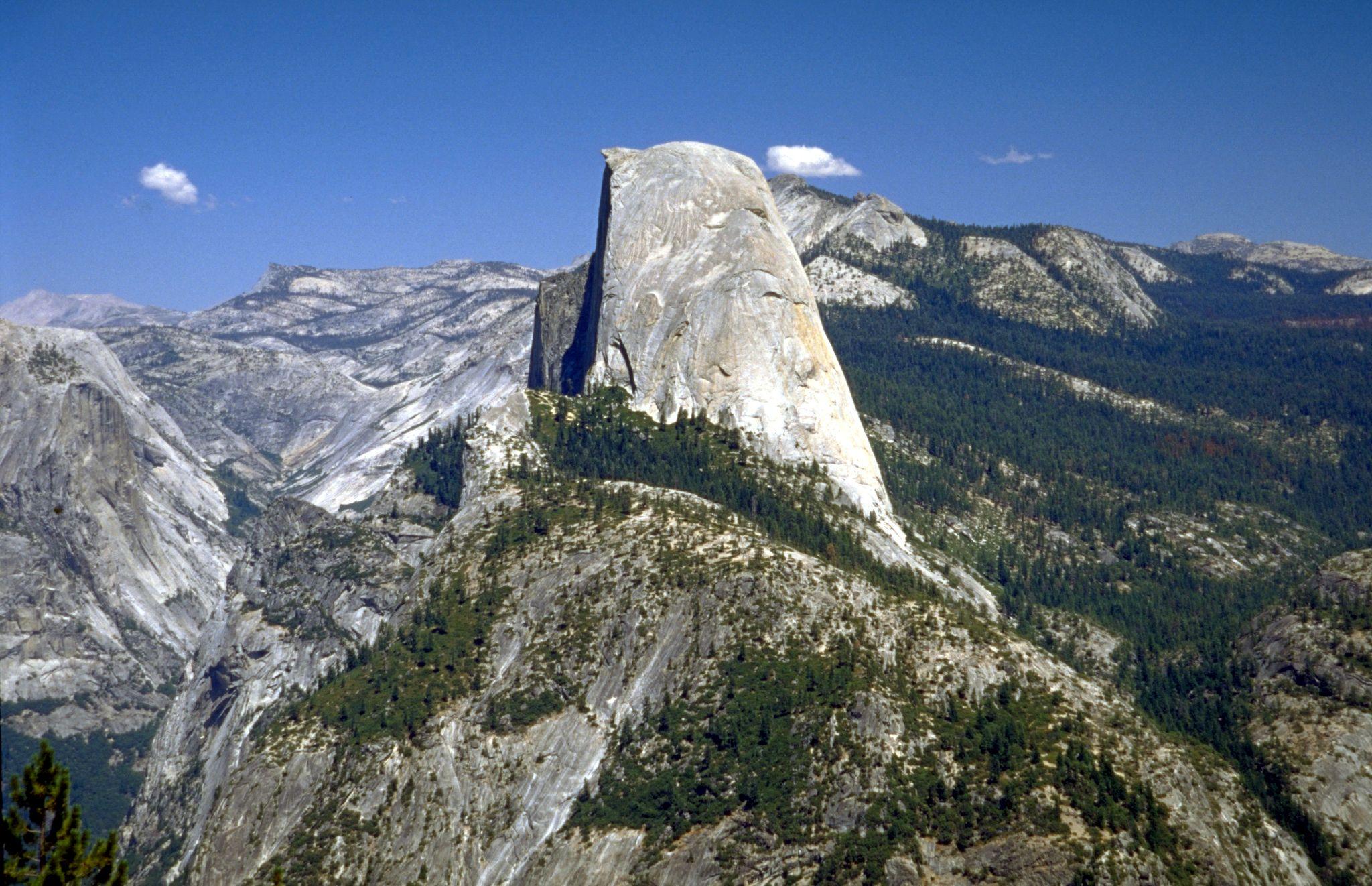 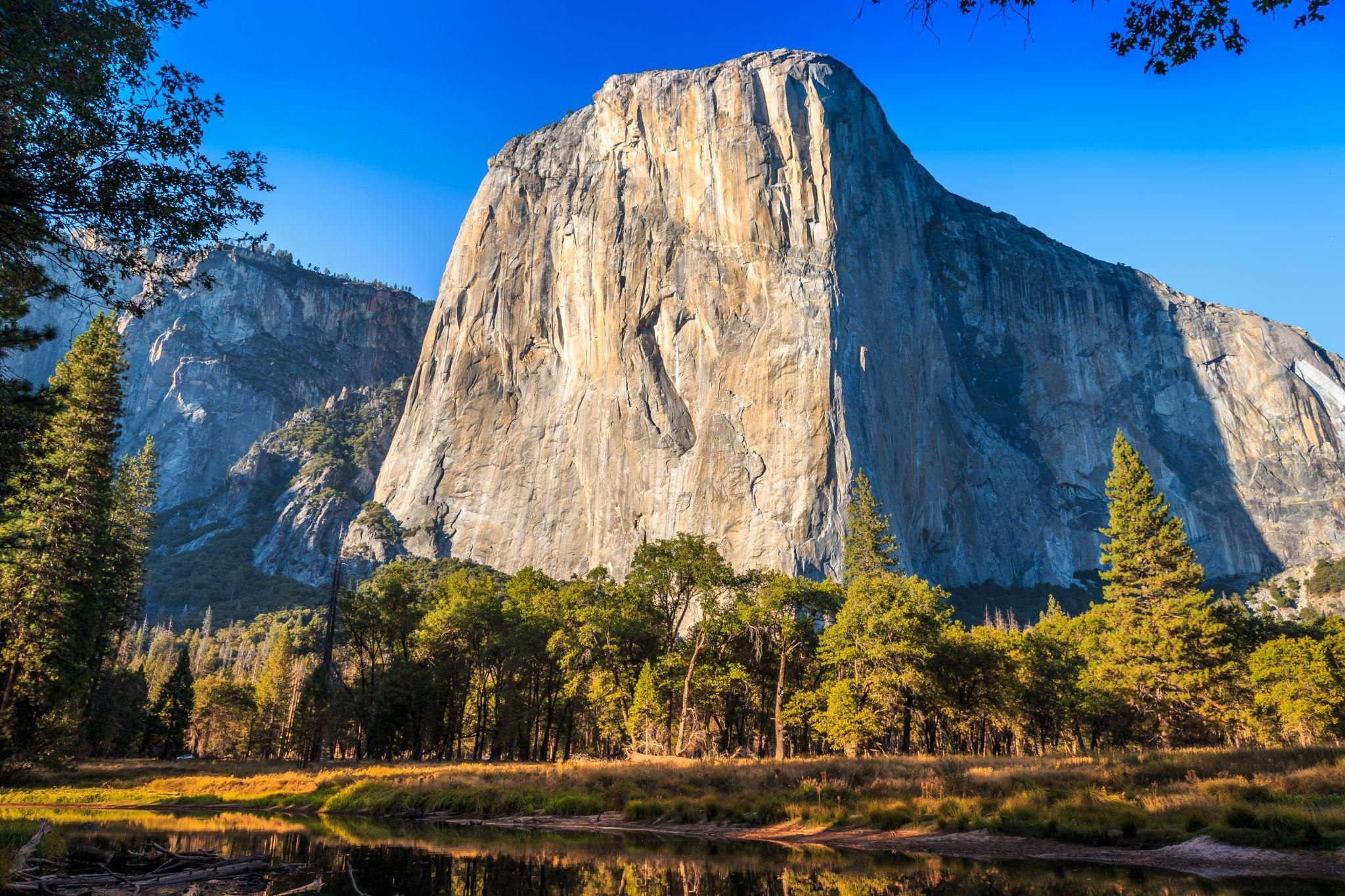 Hike to Tuolumne Grove of Giant Sequoias
Discover the Night Skies Over Yosemite
Visit the Ansel Adams Art Gallery
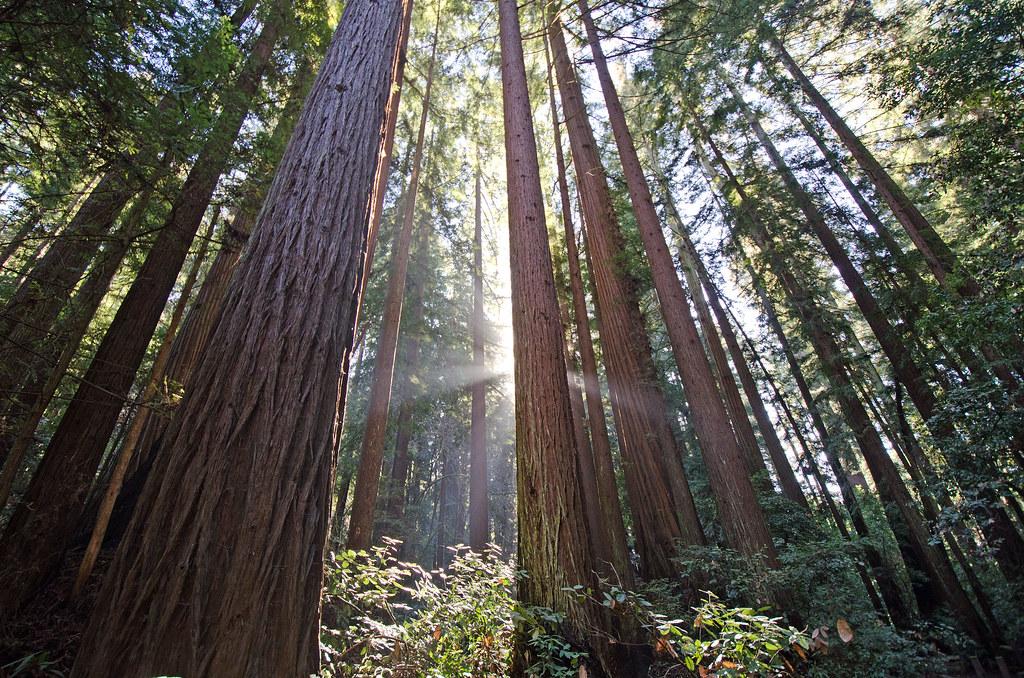 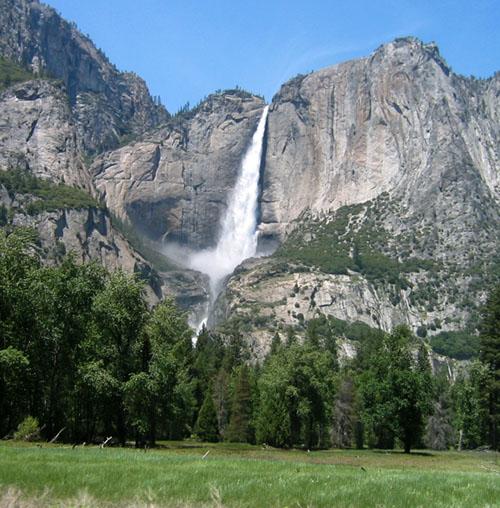 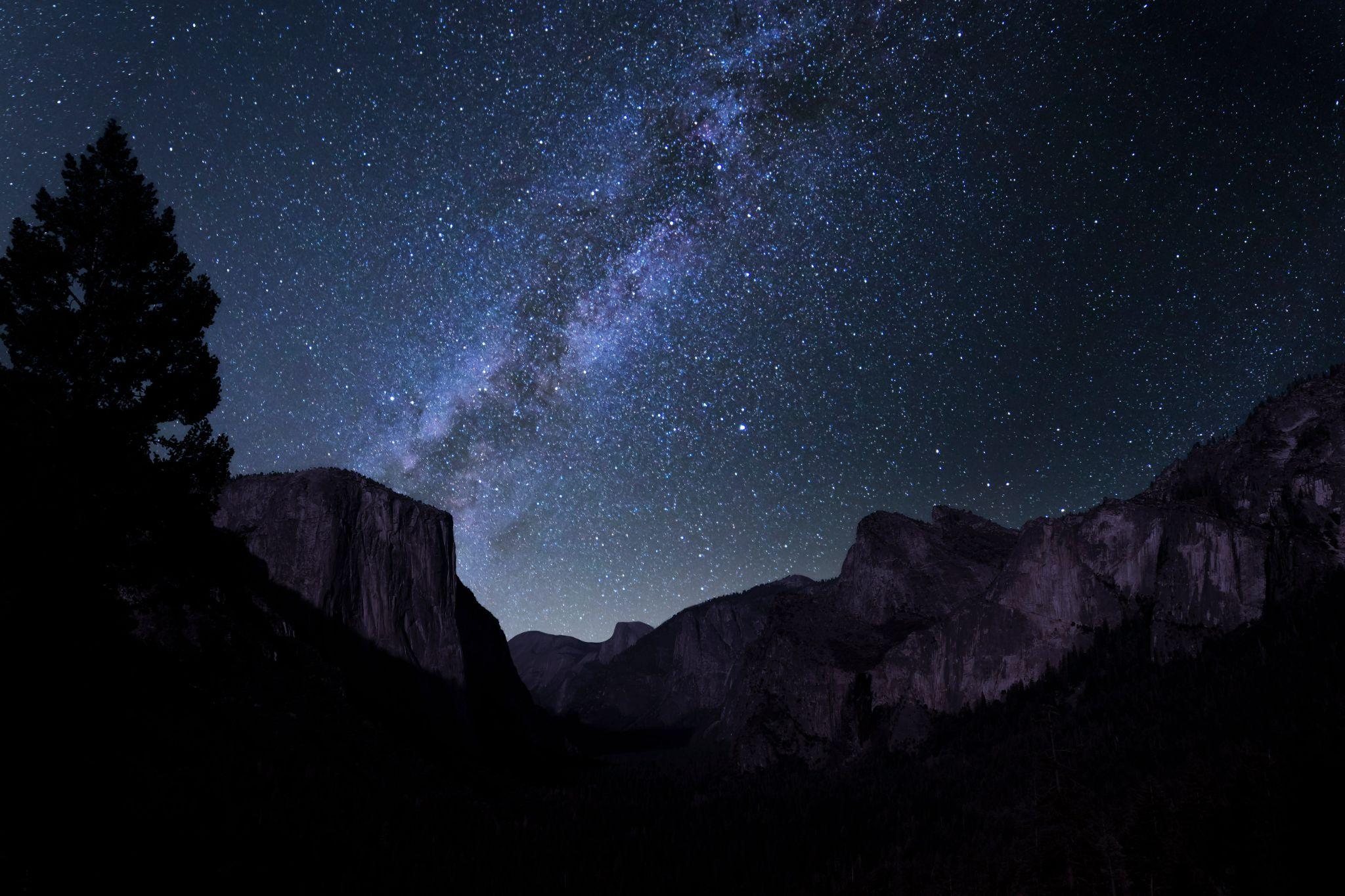 View the Valley from Glacier Point & hike the 4 mile trail back down, taking in the incredible views
Enjoy the tranquility of the High Sierras in Yosemite Valley
Visit Bridal  Veil Falls
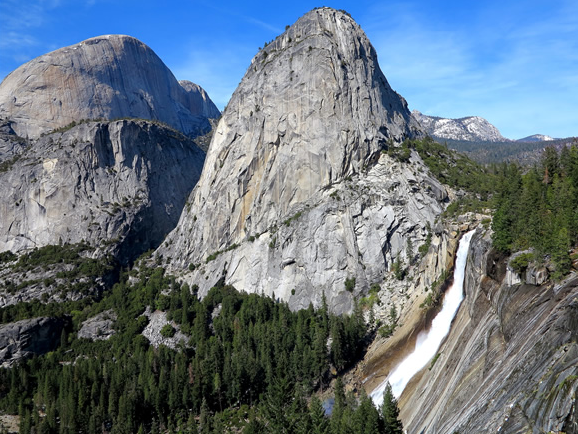 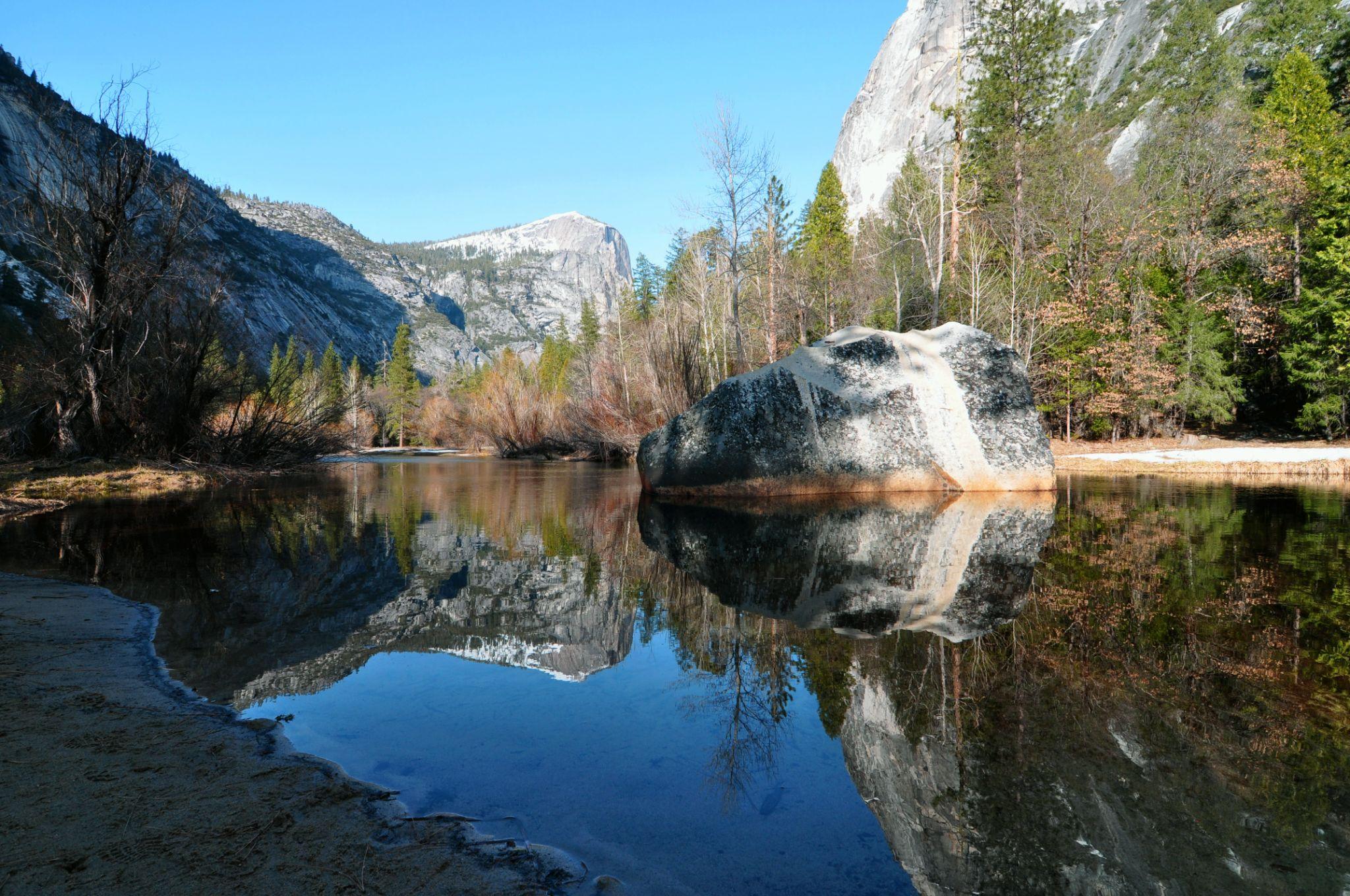 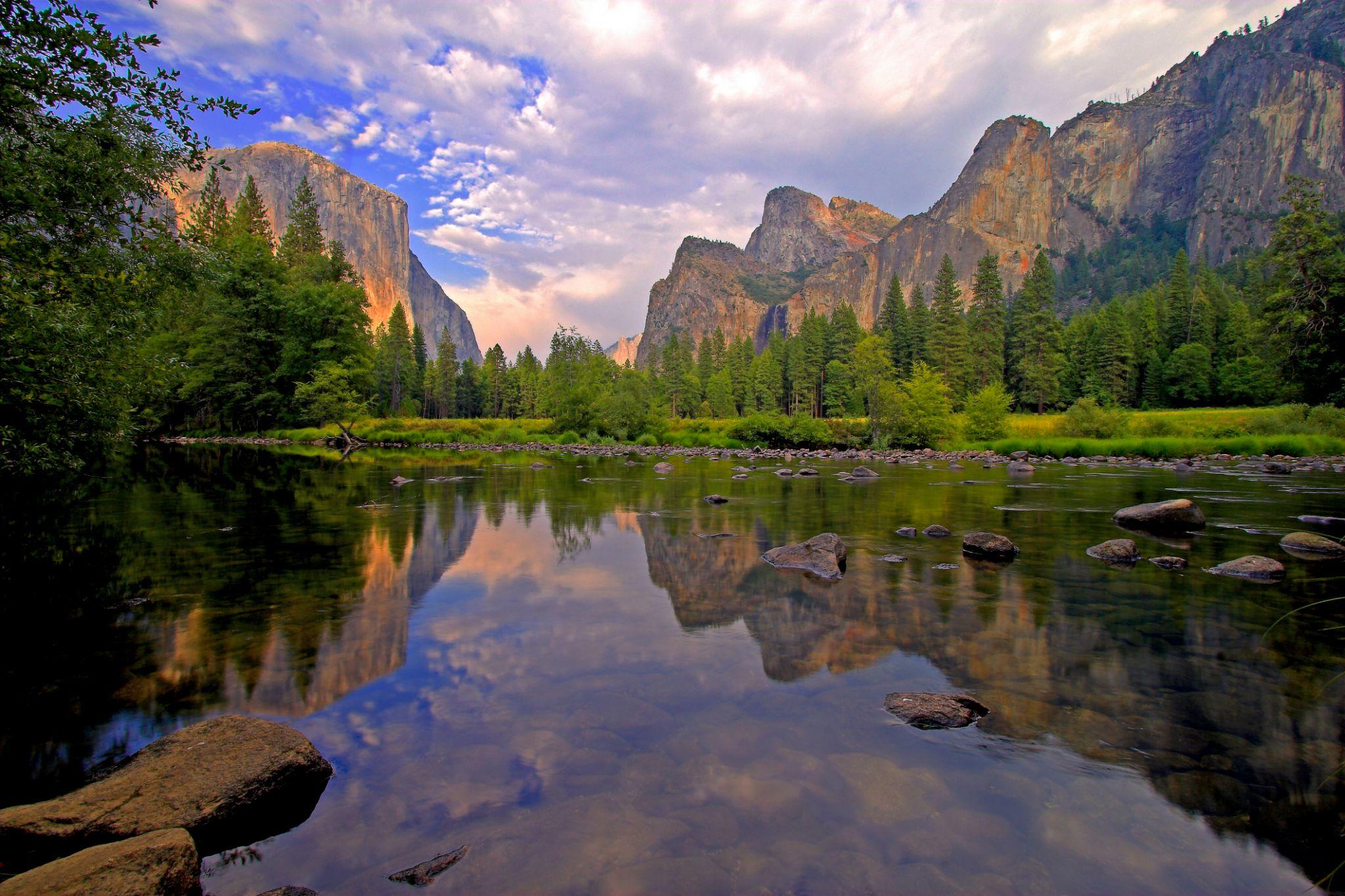 How to Register
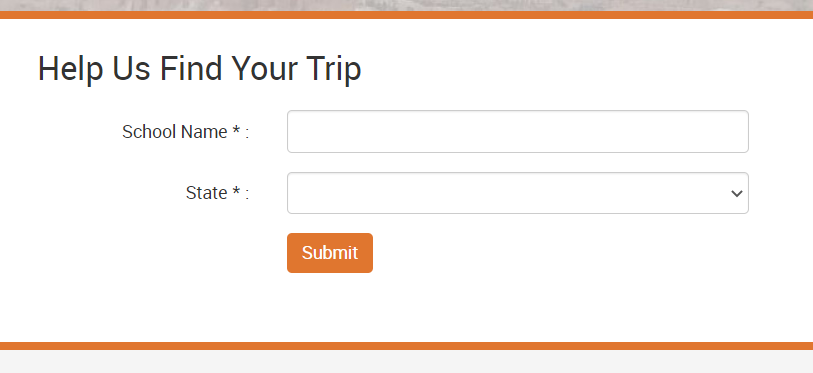 Visit www.grandclassroom.com and search for your trip by entering  your school name and state. 
$1,674 per student 
$167 deposit due at registration
Optional payment plans available at registration.
Trip Protection Options
Travel Refund Program Plus:  $318
(includes cancellations due to COVID 19)
Travel Refund Program:  $150
Limited Refund Policy: (included)
See Terms and Conditions for more information.
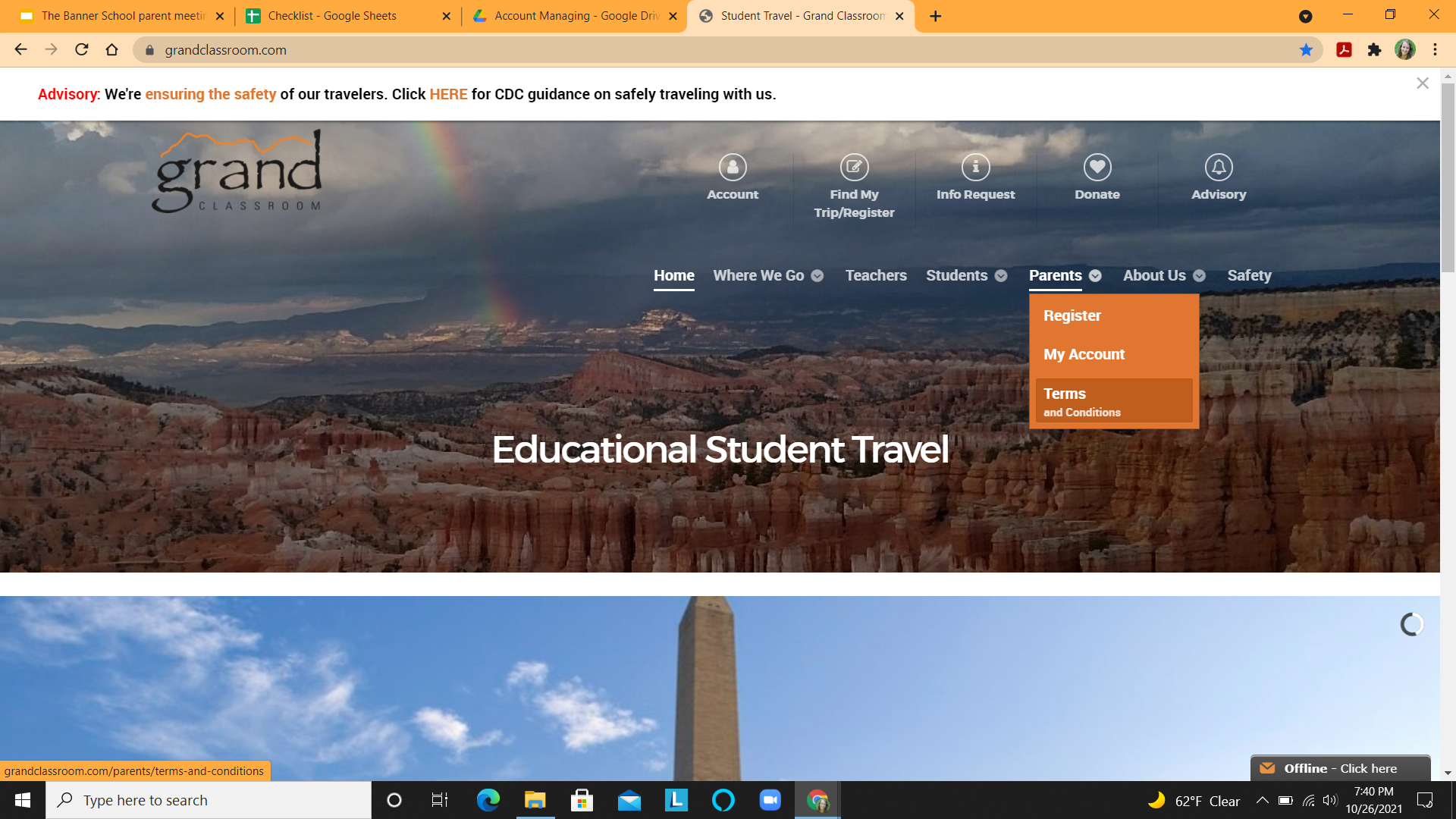 FAQs
What does the trip cost include? It is an all-inclusive price that covers motor coach, tour guide, lodging, all meals while on tour, activity admissions, medical/dental coverage, and trip planning.
How much spending money should I bring? We recommend about $50-$100 for snacks, souvenirs and an optional tip for your Grand Classroom guide. 
What is the rooming situation? Students stay 4 to a cabin tent. Teachers will assign rooms. 
Curry Village Cabin Tents
What forms do I need to fill out? You will be sent a medical form and a behavior contract through the Grand Classroom trip page closer to travel. This is where you will note any dietary restrictions or allergies.
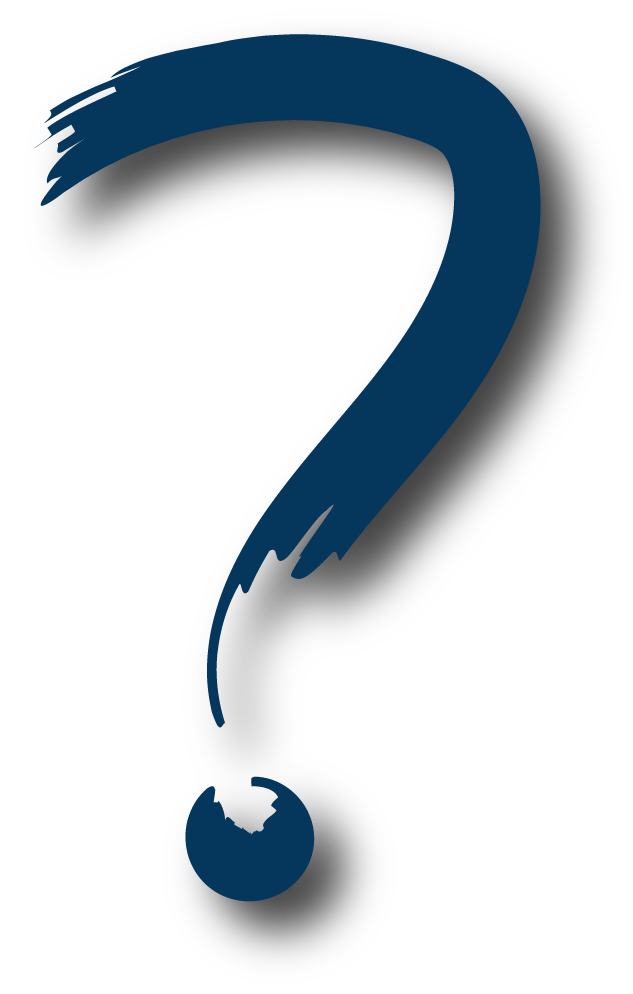 Questions?
Contact your Grand Classroom representative, 
Paul Lupini
Email: paul@grandclassroom.com
Phone: 434-975-2629
See you in the great outdoors!